Where is the butterfly?
PREPOSITIONS OF PLACE
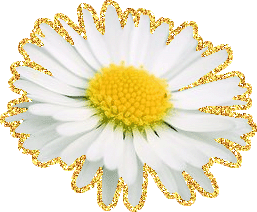 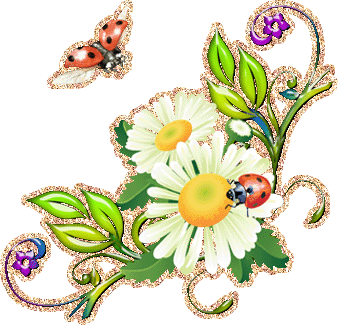 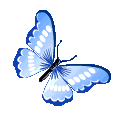 Муниципальное образовательное учреждение «Разметелевская СОШ» 
    учитель английского языка Ахмедова Н.Х.
Where is the BUTTERFLY?
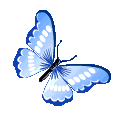 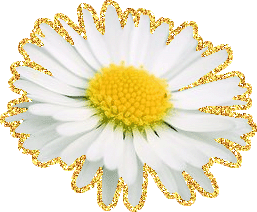 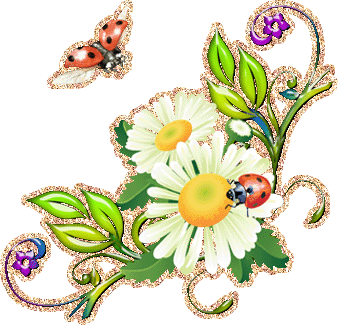 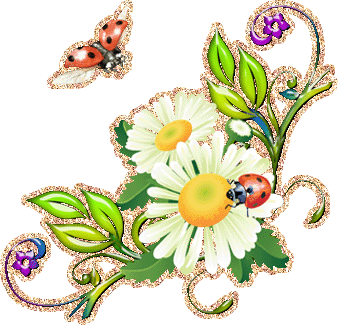 ON
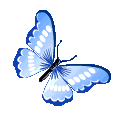 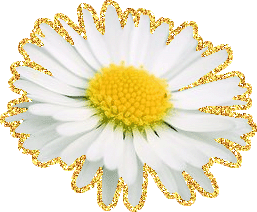 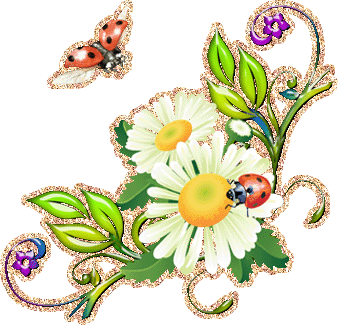 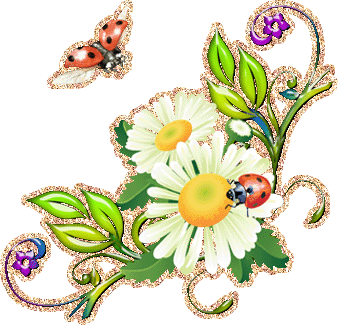 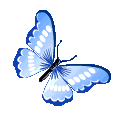 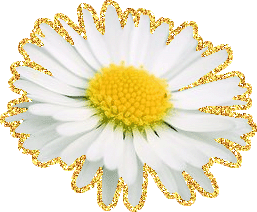 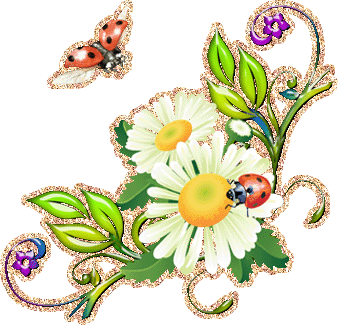 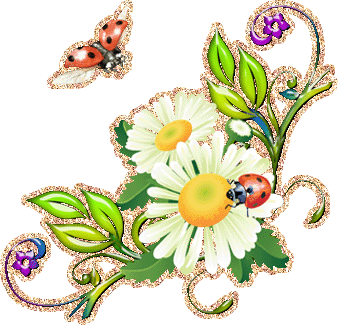 ABOVE
BELOW
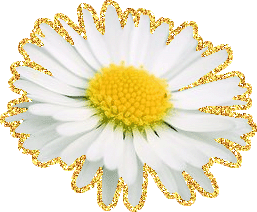 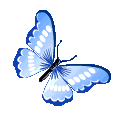 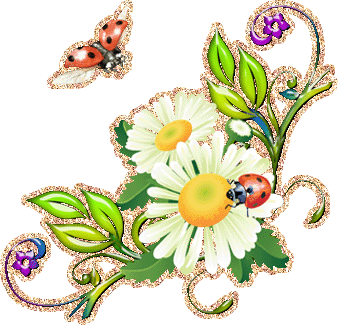 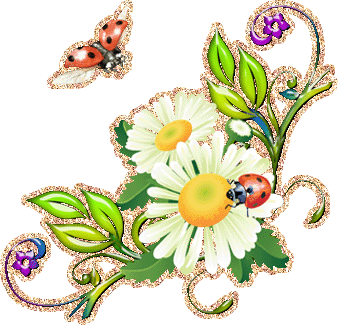 ON THE LEFT
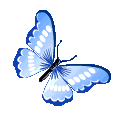 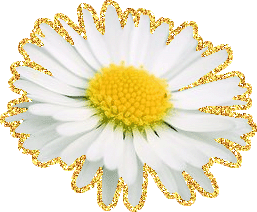 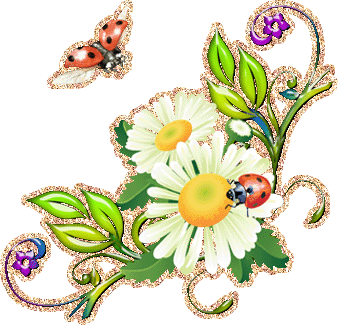 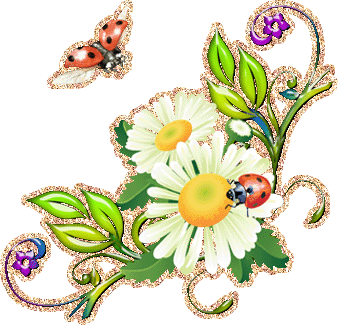 ON THE RIGHT
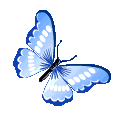 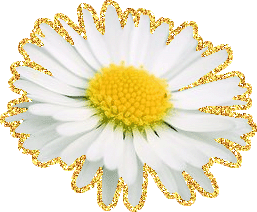 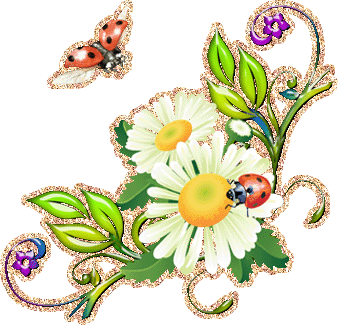 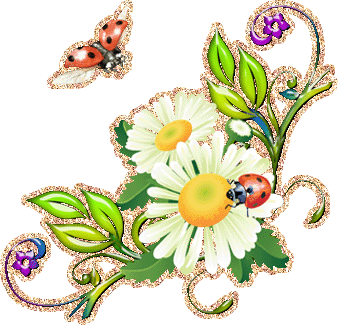 BEHIND
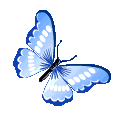 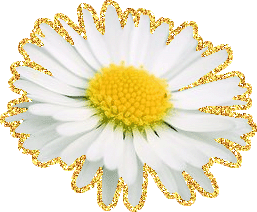 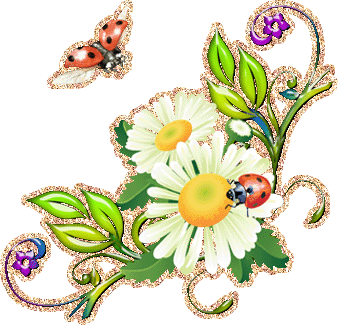 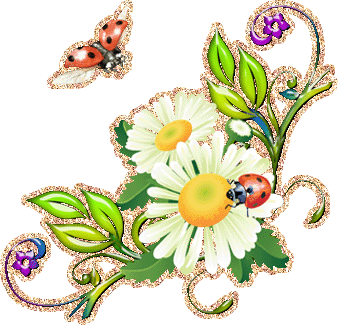 IN FRONT OF
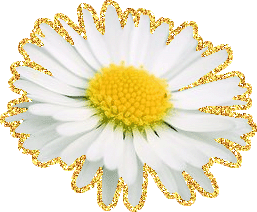 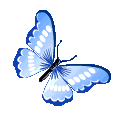 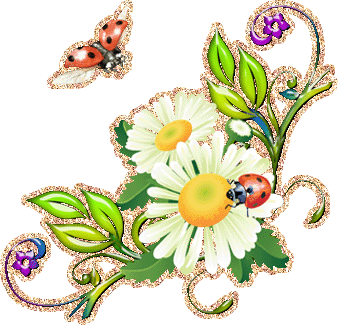 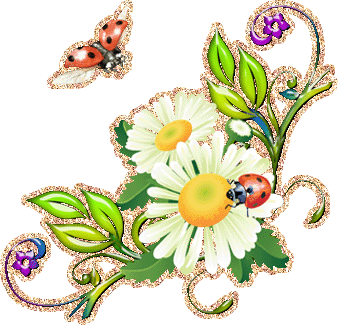 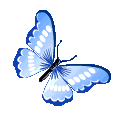 AROUND
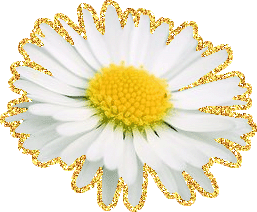 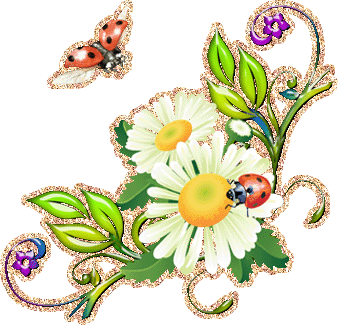 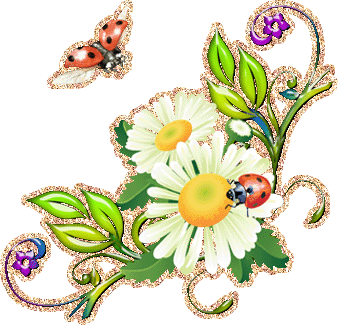 Click the butterfly!
INTO
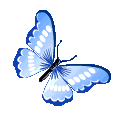 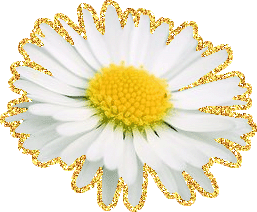 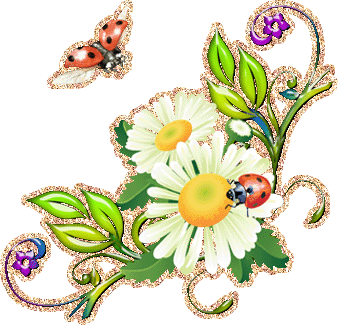 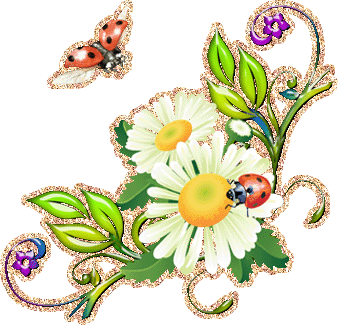 Click the butterfly!
OUT OF
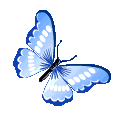 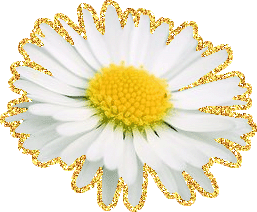 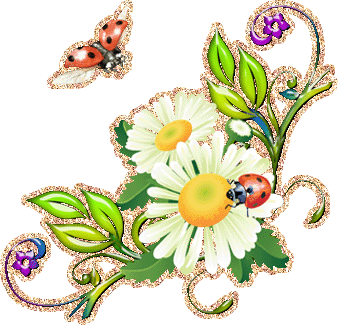 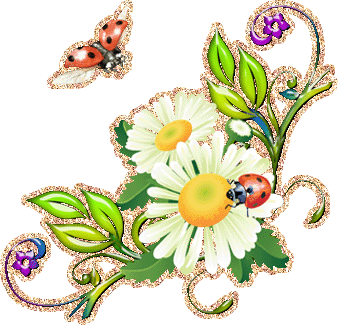 Click the butterfly!
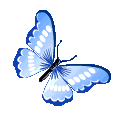 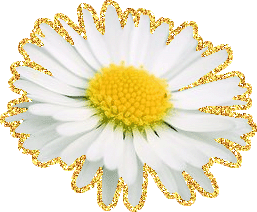 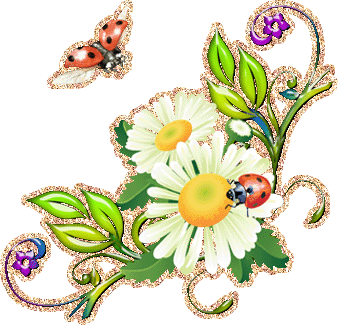 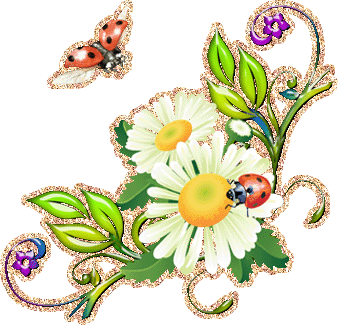 IN THE MIDDLE